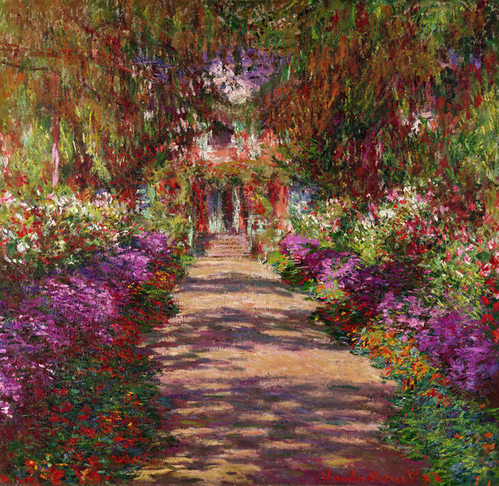 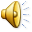 Claude Monet, A pathway in Monets garden Giverny
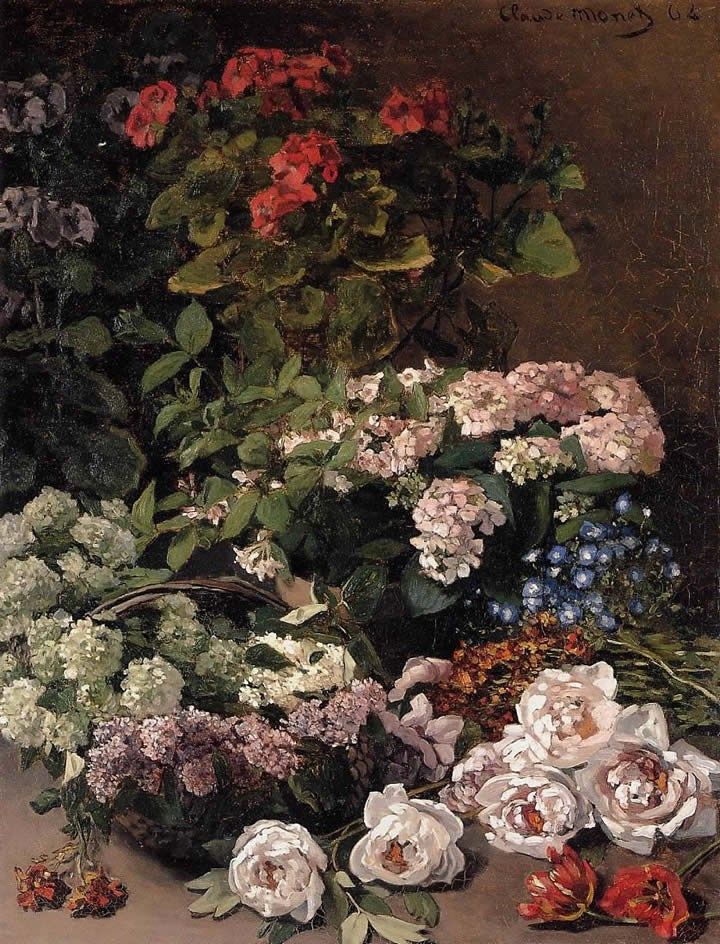 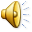 Claude Monet, Spring Flowers
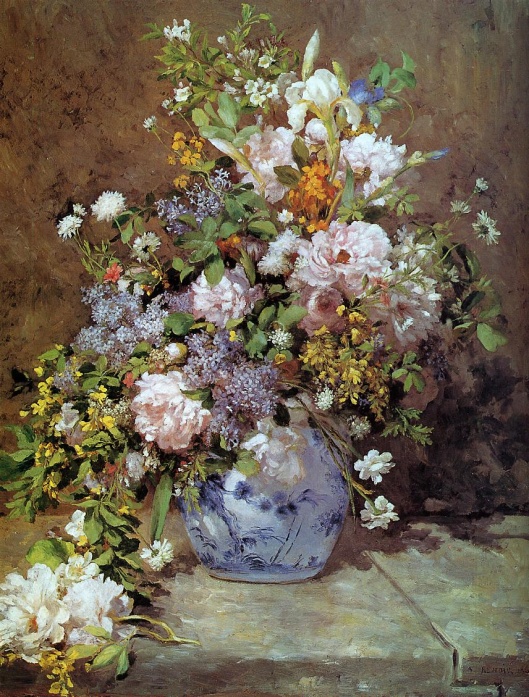 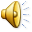 Pierre Auguste Renoir, Spring Bouquet
Πατήστε διπλό κλικ πάνω στο εικονίδιο του ήχου για να ακούσετε τους δρόμους της άνοιξης από το Σ. ΣπανουδάκηΚαι τώρα ας προσπαθήσει το κάθε παιδί να ζωγραφίσει τον δικό του πίνακα ζωγραφικής με θέμα τα ανοιξιάτικα λουλούδια είτε στο χαρτί είτε στον ηλεκτρονικό υπολογιστή